BATTLE READY
Psalms 144:1
YOUR HEART
[Speaker Notes: Welcome to Session 9
This is all about your Heart
Last session was about purpose, passion clarity, and Jesus’ Passion.
Your heart is the key to connecting to that passioninside of you that will give you the energy to get lift off on your life mission.

If you go back and remember session one we talked about how God develops leaders and we used Peter as the example there.

Today we are going to talk about the transition that Jesus brought about in Peter to help him connect with his heart and develop into that leader.]
“THE CASE FOR PASSION”
[Speaker Notes: This begins by making a case for passion.]
KINGDOM CALLING CONVERGENCE
POTENTIAL
PASSION
PURPOSE
[Speaker Notes: Lets review our Kingdom Calling Convergence

We did this by asking God, who did you make me to be?

What are my passions?

What is my purpose?

When we answer these questions we will find the convergence of what God calls us to.

This process will clarify our YES.  

It also helps us understand the importance of “no’s”]
KINGDOM CALLING CONVERGENCE
POTENTIAL
CAREER
PASSION
PURPOSE
[Speaker Notes: As we examine our Life Mission using this diagram, imagine all of the x’s as activities.

When you look at the x’s where Potential and Passion meet up they would make a fulfilling career.
.]
KINGDOM CALLING CONVERGENCE
POTENTIAL
PASSION
PURPOSE
VOLUNTEER
[Speaker Notes: When we look at the x’s where purpose and passion come together we see where we make really good volunteers. We don’t have talent for it but we can participate.]
KINGDOM CALLING CONVERGENCE
POTENTIAL
DUTY
PASSION
PURPOSE
[Speaker Notes: When we look at the x’s where potential and purpose come together we see where we see opportunities that we can display duty because these opportunities and tasks lack passion for us.]
KINGDOM CALLING CONVERGENCE
POTENTIAL
LIFEMISSION
PASSION
PURPOSE
[Speaker Notes: When we look at the x’s where potential, purpose and passion triangulate this is where we find Life Mission.]
PASSION
15 When they had finished eating, Jesus said to Simon Peter, “Simon son of John, do you love me more than these?”


JOHN 21:15
[Speaker Notes: Let’s take a look at Peter in the transition into his Life Mission.

Remember he was introduced to Jesus by Andrew, then brought home and Jesus healed his mother.  Then Jesus showed up at his workplace and cast vision about Peter being a fisher of men.

Then he gave him training which all lead to this section….transition to that Life Mission that Jesus had given him vision for.

At this point Jesus has been resurrected and he has been teaching the disciples about the Kingdom….What does Peter do?  He goes back to fishing.

Jesus has to deal with Peter’s heart.

Verse (setting, old name, calling attention to what matters.)

These questions were the point of transition for Peter. They forced Peter to ask hard question about himself and it had EVERYTHING to do with his HEART.]
WHAT DID PETER LEARN
PASSION
GOD INVITES US TO USE HONEST
PASSION AS A CREDIBLE COMPASS.
[Speaker Notes: So when we look at what lessons Peter learned about himself we see 1st…
(Slide)

He’s saying to Peter, what is your heart telling you?  Is it about the things on Earth (possession, money, status)  or all the things I I am praying for you to do?

What is your heart telling you?]
WHAT DID PETER LEARN?
PASSION
VISION - LINKED WITH PASSION - IS THE
COMPELLING DESTINY FOR KINGDOM LEADERS.
[Speaker Notes: When Jesus is talking to Peter he is referencing the vision he gave him…are you going to fish or men?]
WHAT DID PETER LEARN?
PASSION
RESPONSE TO THE CALL TO FOLLOW FLOWS
FROM THE HEART, NOT FROM THE HEAD.
[Speaker Notes: Our call to follow Jesus, the call to transition into Kingdom things must be based on our heart.]
WHAT DID PETER LEARN?
PASSION
PASSION IS PLAYED OUT IN PUBLIC,
NOT IN PRIVATE.
[Speaker Notes: This vision that Jesus called Peter had to be played out with other people.  A community had to be engaged.

Our passion has a who and it has Kingdom relevance..]
PASSION
“Your time is limited, so don’t waste it living someone else’s life…Don’t let the noise of other’s opinions drown out your own inner voice.  And most important, have the courage to follow your heart and intuition.  They somehow already know what you truly want to become.  Everything else is secondary….

Steve Jobs
June 14, 2005
[Speaker Notes: Your heart is connected to vision. 

It has Force and Power.

If only Steve Jobs knew the WHY behind the “somehow”]
JESUS’ VISION FOR PETER:
“Don’t be afraid,” Jesus told Simon. “From now on you will be catching people.” 11 Then they brought the boats to land, left everything, and followed him.

LUKE 5:10-11
[Speaker Notes: Jesus gave Peter a compelling vision…..
In Session 1 when all of this began the question was…What vision has Jesus given you?]
WHAT’S JESUS’ VISION FOR YOU?
FOLLOW ME AND I WILL:

______________________________________________.
[Speaker Notes: Have you answered that question yet?

The reason it is important to ask this question is, we have learned from Peter’s story, the transition moment into significance that Jesus had for Peter was connected to the answer.  It was the connection of VISION and PASSION.

As you do the work at the table today the questions around the case for Passion it will be about identifying your top passions and your belief that those passions are ordained by God….Do the actions of your life show your faith in those passions being God given.  

Are you beginning to see your life mission and do you truly believe that it is ordained by God?]
“DISCOVERING YOUR HEART”
[Speaker Notes: The last view sessions have been very granular and specific…Let’s zoom back out for a second and look at the whole Battle Ready journey..

We started with the foundation of Mind, Body, Soul, Spirit and saw how it pours over into Family, Finances, and Resources,.

Now we take that infrastructure to develop Life Mission and really begin to examine what the calling is going to require of us as we move and operate in the Kingdom.

It is NOT for the faint of heart.

The price of admission for operating in and for the Kingdom is: 
challenging,
trying, 
it can cause crisis of faith, 
even a questioning of faith.
 
Do we really believe this, 
do we really trust him…
As our faith elevates and expands more is required.

Remember a couple of sessions ago we talked about having the multiple yes’s, 
multiple opportunities to sign ourselves up for things because of an increase in leadership and influence…
these “yes’s” bring with them the need for discernment.

How do we discern the decisions we have to make to operate in the Kingdom?

It’s not easy.   
BUT

It is possible.

It’s all about heart.

Studies show that there are around 350,000 churches in America
Only 1 percent of those churches promote leaning in and living a life of sacrifice and life mastery over the course of a Lifetime.
That means that only 3,500 churches even discuss the topic of the calling of God outside coming to faith in Jesus.

Only 3500 discuss a calling that is  
Not for a week
Not for a month,
Not for a year
Not for a decade
But for a lifetime.
 
To break that down even further,
That is 3,500 churches with:
And average membership of 200
With average weekly attendance of 65.
With only an average of 10% of the regular attending membership actually active in activities outside of church that grow the Kingdom

That means that in ALL of America there MIGHT be 22,750 people willing to fight the battle before us.

22,750 that understand that their is a battle and WE are called to play a part.
22,750 that understand the battle roles don’t stop at the pulpit or the mission field
22,750 that have staying power to make it last a lifetime
22,750 that have the staying power to operate in our Kingdom role, in our faith assignment.
22,750 willing to follow the calling of God on their heart.
22,750 out of 70,000,000 proclaiming to know Christ.

That is 455 per state if we divide them equally
If we divide the 455 allocated to NC that is 4.5 per county….

Does Englewood have another 3.5 men that are willing?

Battle Ready is not prepping for a 5k
Battle Ready is not prepping for a Marathon
Battle Ready is about developing the staying power to be one of the 22,750 that are willing to replicate themselves until the great commission is achieved.]
PASSION
“The heart wants what it wants-or it does not care.”

-Emily Dickinson
[Speaker Notes: What we are going to see is that there are battles going on every day all day.

Most are not willing to fight those battles so they revert to status quo EVEN if it’s damaging.
They revert back to what they know EVEN if its damaging.

We all have tendencies to do that.
Why?
Because what we are getting ready to talk about, discernment and discerning, can sometimes be a lift.

But, when you gain the tools you will see today you will be able to navigate what’s really going on.

There will be battles between your heart and your logic.  The battle between what you know and what you feel.]
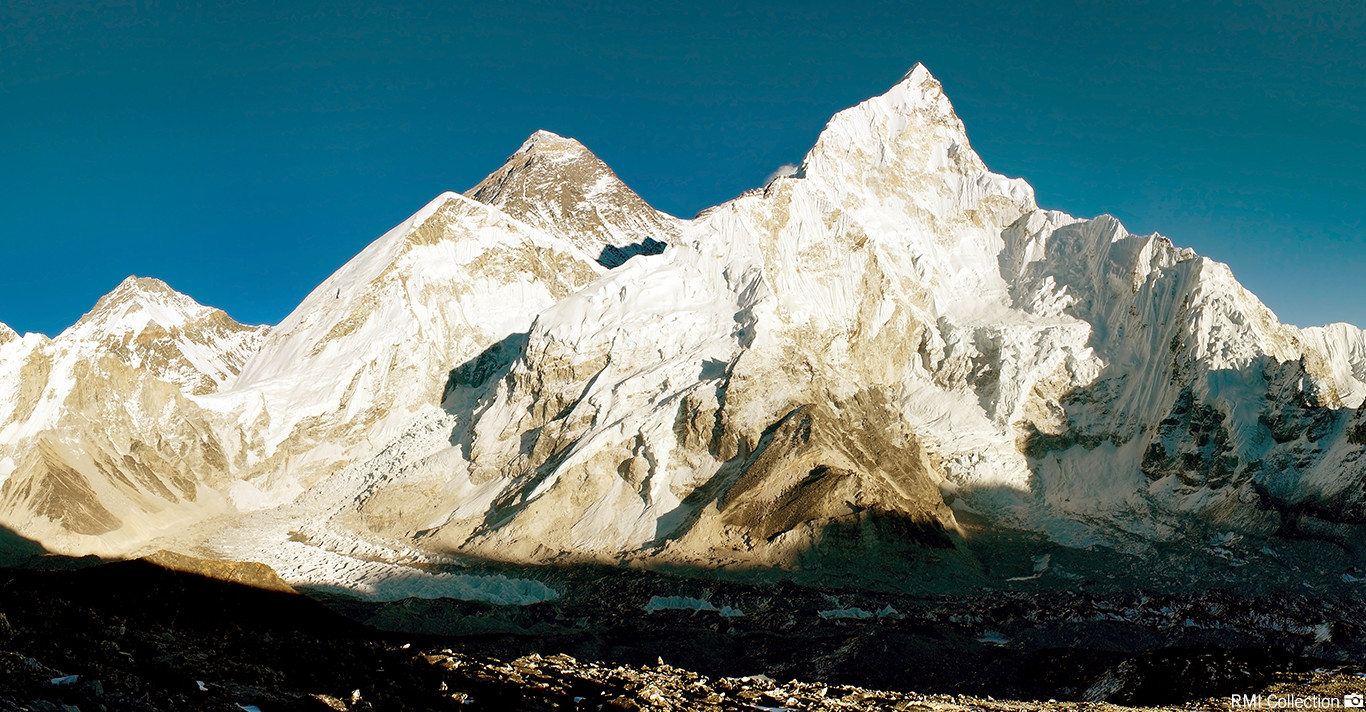 [Speaker Notes: Take a look at this range of mountains.

Anyone recognize this?

Lets say you decide that climbing Mt. Everest lands on your bucket list.
Having a bucket list is great…but nothing happens until you start climbing.
.
Until you start living IN the Kingdom operating IN faith, your are not faithful, you are not a follower.

You are a fan.  

You have the head space, the idea and  the intention but you haven't begun to do the work of a follower.

As you begin to make this climb into your Kingdom assignment you will begin to ask yourself:
5 years from now
10
40
50
Is my heart still in it?

This is why defining the YES and NO is vital.  
If your heart isn’t in it you have and extremely short shelf life.

You can sign yourself up for a career and find yourself in the same boat.]
PASSION
The difference between your mind and
		your heart:  your mind tells you what’s
		smart…and your heart tells you what
		you are going to do, anyway…
	
		-Unknown
[Speaker Notes: Let’s unpack this:

Slide

In the battle between heart and mind where do you see the wins happening?
The heart always wins.
No matter what the spreadsheet may say….
No matter how risky the result
No matter the pain..

Because it causes your heart to come alive you are desperate to go after it.

Heart drives are not fleeting.

When you take the time to examine any opportunity and ask yourself, what is my heart telling me, 
Will it be telling me the same thing 10 years from now?
The YES’s become more rare, BUT the results are dramatically different because you have aligned with God’s heart.
Remember, your heart isn’t fleeting it is aligned with God’s heart, and becomes more aligned with maturity in faith.

So how do you know when it is your heart and not your head…
LOOK BACK.  
Remember bench marks?  
This is another place that taking inventory and looking back at when the last time your heart was alive pays off.
Hindsight is 20/20.  You can see perfectly when your heart was alive for something.
You can see perfectly how that affected your passion.


When was the last time your heart was on fire for something?  
Is it still?

Ask yourself….How do I get more of that, how can I find more of THOSE opportunities to serve.]
PASSION
Educating the mind without educating
		The heart is no education at all.

		-Aristotle
THE SITUATION ROOM
THE CONFERENCE ROOM IN THE BASEMENT OF THE WHITE HOUSE WHERE THE PRESIDENT/COMMANDER-IN-CHIEF MONITORS AND MANAGES CRISES AT HOME AND ABROAD, ISSUING ORDERS FOR INITIATIVE AND RESPONSE.
YOUR WILL
MIND
HEART
YOUR SITUATION ROOM
[Speaker Notes: As you dive into mental inventory on the daily, weekly, monthly….
Maybe even hourly opportunities presented 

you will see how each of these categories show up.

Remember as we get dialed in to your gifts, abilities and uniqueness the opportunities only increase
This is where the dashboard becomes vital.
And guess what
Because the dashboard is set based on how God uniquely created you

The HEART is the thing that wins.]
YOUR WILL
MIND
HEART
GOD:Father/Son/Spirit
[Speaker Notes: When you think about your situation room,
You can see the trinity of Father, Son, Holy Spirit.]
OPPOSING
FORCES:
YOUR WILL
world
flesh
MIND
HEART
devil
[Speaker Notes: But there are some opposing forces doing BATTLE every second of every day.

I want to share a new thought with you today that was a game changer for me.

Before I came to Christ I had one enemy:

God.
I was outside his camp, outside his will.  I was at odds with God.

But as a follower of Jesus, I know have 3 enemies:
The world
My flesh
And the devil.

Now for a second go back to your top five strengths we discovered a couple of sessions ago.
How do the opposing forces work on those strengths?
They show up as the counterfeits to those strengths.

Mine are]
MY TOP FIVE
NATURAL
TALLENTS
FUTURISTIC
STRATEGIC
ACTIVATOR
LEARNER
IDEATION
[Speaker Notes: For me the enemy will say:

Stop living in and trying to create a vision for the future
That’s a bad strategy
You need to stop pushing to activate others
You have not learned enough
That idea has no merit, toss it.]
OPPOSING
FORCES:
YOUR WILL
world
flesh
MIND
HEART
devil
[Speaker Notes: What does the world advertise?

Everything BUT what God has designed for us through his unique operating system.

What does the flesh feed on?

Everything the world is advertising.

We have to be mindful of what's going on, who’s the enemy, how does the enemy fight, what is the enemy strategy?

Typically it’s the space between our ears.

As you move up in your Life Mission you will need a blindspot detector.

Write this one down, the blindspot will be that the interference will move from EXTERNAL to INTERNAL

External examples:

Sickness, law suit, loss of old circle.

Internal interference is in your mind.

If the enemy can get in your mind and get your heart to agree or disagree with it, what better way to take out a leader.

Remember we fight a battle not against flesh and blood but for our mind.]
PASSION
45.  A good person produces good out of the good stored up in his heart. An evil person produces evil out of the evil stored up in his heart, for his mouth speaks from the overflow of the heart.

Luke 6:45
[Speaker Notes: Jesus tells us this.

What is good that is stored up in our heart?

The word of God.  Spending time in the word fills our heart up for the battle ahead of us.

We become what we eat.

Why would Jesus bring this us?  
Because he know what we are dealing with!!]
PASSION
45.  A good person produces good out of the good stored up in his heart. An evil person produces evil out of the evil stored up in his heart, for his mouth speaks from the overflow of the heart.

Luke 6:45
TRANSLATION:  YOUR NATURAL ACTIONS AND DECISIONS WILL BE BASED ON YOUR HEART’S FOCUS.
[Speaker Notes: Translation:

Our heart is the determiner of where we come alive in all areas.
So, we naturally want to go feed it.]
PASSION
WHAT’S YOUR HEART’S FOCUS?
[Speaker Notes: Where is God’s heart focus?

US.

He put his treasure where his heart is.

So, what’s on your heart focus?

Whatever your heart focus is you will bring everything in your world there:
Your family
Your time
Your treasure
Your talent]
PASSION
“Apparently, then, our lifelong nostalgia, our longing to be reunited with something in the universe from which we now feel cut off, to be on the inside of some door which we have always seen from the outside, is no mere neurotic fancy, but the truest index of our real situation. And to be at last summoned inside would be both glory and honour beyond all our merits and also the healing of that old ache.”

												C.S Lewis
[Speaker Notes: In his book Weight of Glory C.S. Lewis says this in The Weight of Glory

What ache is he talking about?
The ache of the HEART.


Most of us find ourselves chasing things while we sit our hearts on the shelf.
The heart sits there wondering…..
When do I get back into action.]
READING SUGGESTION (A MUST IN THIS CASE)
“WILD AT HEART” 
BY JOHN ELDERGE
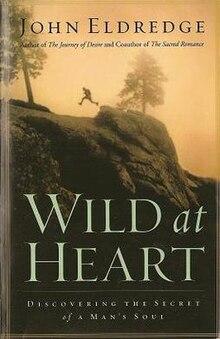 [Speaker Notes: This is not just for you, your wife should read it as well.]
THE MASCULINE HEART…
PASSION
A BATTLE TO FIGHT
AN ADVENTURE TO LIVE
A BEAUTY TO RESCUE
[Speaker Notes: Some of the themes that are consistent in this book:

SLIDE

These are hardwired into us by God.

The issue arises when we are not aligned with God’s heart.

We create a battle to fight
We create an adventure to live
We find a beauty to rescue

But they will be in the wrong place.
The battle could be lies that you have decided to agree with: addictions, destructive lifestyle habits,
The adventure, living for career only
The beauty to rescue that isn’t your spouse.

You will spend time around the table today making this personal…discussing battles, adventures and beauties….]
“THE POWER OF THE FATHER”
[Speaker Notes: We are spending today talking about heart 
It’s not about the physiology of it
It’s about the power source of it.
It needs to be understood for where you are going in Life Mission.
This section is one of the most vulnerable lessons in Battle Ready.

A Father has a great power.
This power has had influence on us.
It is having influence right now.

The messages and beliefs that we carry are tied up in what we believe about our Father.

The story that we tell ourselves, that could be at the forefront or the back of our mind, ultimately influences the belief of who we believe we can be.

Our heavenly Father understands this fact.]
16 When Jesus was baptized, he went up immediately from the water. The heavens suddenly opened for him, and he saw the Spirit of God descending like a dove and coming down on him. 17 And a voice from heaven said, “This is my beloved Son, with whom I am well-pleased.”

Matthew 3:16-17
[Speaker Notes: Slide

What a blessing to hear this from your Father.

Jesus has been communicating with God but THIS made it on full display.

This affirmation sets into motion Jesus’s ministry on Earth.]
3 Then the tempter approached him and said, “If you are the Son of God, tell these stones to become bread.”

MATTHEW 4:3
[Speaker Notes: After his baptism Jesus goes out to be alone.

During this time the enemy comes at him to undo what the Father has given him.

His blessing and his hand.

Right out of the gate the enemy is trying to make Jesus fall to the desires of his flesh.]
5 Then the devil took him to the holy city, had him stand on the pinnacle of the temple, 6 and said to him, “If you are the Son of God, throw yourself down. For it is written:
He will give his angels orders concerning you,and they will support you with their handsso that you will not strikeyour foot against a stone.”

Matthew 4:5-6
[Speaker Notes: Then Satan moves again to undo the blessing.]
8 Again, the devil took him to a very high mountain and showed him all the kingdoms of the world and their splendor. 9 And he said to him, “I will give you all these things if you will fall down and worship me.”

MATTHEW 4:8-9
[Speaker Notes: Time and time again we see Satan trying to barin with Jesus to undo the blessing.]
The Spirit of the Lord GOD is on me,
because the LORD has anointed me
to bring good news to the poor.
He has sent me to heal the brokenhearted,
to proclaim liberty to the captives
and freedom to the prisoners;

ISAIAH 61:1
[Speaker Notes: Jesus knew that affirmation would not be bartered or broken.
He comes back to Galilee and was asked to read from the scrolls.

slide

He followed this reading by saying this scripture had been fulfilled.
He is now living out the words he spoke in the temple.

In other words,
My father has put me on mission
I know who I am
This is what I was sent to do.]
A FATHER’S LEGACY:
THE BLESSING…
							…OR THE CURSE
[Speaker Notes: Father’s leave legacy

If you are a Father, you are leaving a legacy

It will be a blessing or a curse.

This is not limited to your bloodline.

We know that our closest connection is with our progeny

BUT, the words we choose impact those that see us as mentors.

The Father’s legacy with Jesus was to affirm and bless.

This has not been the case for all of us.]
THE CURSE: INFECTING THE HEART
WOUND
[Speaker Notes: Many of us, not all but many, we have experienced a wound that carried on a curse from our father or it was lack of blessing

You’re not good enough
You’re not who I hoped you would be

No exchange of affection
Absentee father]
THE CURSE: INFECTING THE HEART
WOUND
Message
(lie)
[Speaker Notes: The natural psychology is to go into protection mode 
That mode says that message is true
I can’t ever let someone hurt me like that again  
I need to keep this situation from exposing who I am on the inside
We begin to believe and nurture that message that came from the wound.
BUT it’s a lie.
A lie that we actually feed like a wolf at our doorstep.

We may never think about it but it is always there.

It could be the reason you lash out
It could be the reason you have a boiling anger

It has to be delt with.]
THE CURSE: INFECTING THE HEART
WOUND
Message
(lie)
The vow
[Speaker Notes: This lie puts us into a place where we are in a mode of constant defense.

Causing feelings like:
you can’t hurt me
I won’t let you hurt me

Those feelings cause us to make a vow with ourselves]
THE CURSE: INFECTING THE HEART
WOUND
Message
(lie)
The vow
The false self
[Speaker Notes: A vow of living the false self.

This vow affects our self reflection and leads us to who we become.

The stories you tell your heart inform our reality

those stories happen over time.

revisiting those stories can lead to healing a wound or

finding a blessing.]
“This is a pain I mostly hide,
but ties of blood, or seed, endure,
and even now I feel inside,
the hunger for his outstretched hand,
a man’s embrace to take me in,
the need for just a word of praise.”

Jimmy Carter “I Want to Share My Father’s World”
[Speaker Notes: Jimmy Carter wrote this poem about his father.

As part of the table exercise today you will be asked to try to begin to uncover the blessing you missed or the wound you suffered.

Handling the past allows us to move forward with a focus on how your Heavenly Father as equipped you.]
“FINDING YOUR NEW NAME”
[Speaker Notes: Did you know you have a new name in Christ?

We just examined our on father’s message can turn into a false self.

That thing for me was looking for validation and ways to get my dad to say he was proud of me.

He’s told me that twice in 53 years.  Now my sister says that because I know it has only been twice that I haven’t delt with it.

But my point is I have identified that as where I looked for validation and therefore I am able to move beyond that 

earthly and fleshly need and begin to identify with how my Heavenly Father sees me and what he has created me for.

It has helped me identify my new name, what my Heavenly Father calls me.

Our new names are perfect and beautiful and in alignment with our new name.

It’s in scripture.]
17 “Let anyone who has ears to hear listen to what the Spirit says to the churches. To the one who conquers, I will give some of the hidden manna.  I will also give him a white stone, and on the stone a new name is inscribed that no one knows except the one who receives it.”

Jesus (Revelation 2:17)
[Speaker Notes: Jesus had the habit just like God had a habit…..]
NEW NAMES IN THE BIBLE
ABRAM————ABRAHAM
      SARI————SARAH
   JACOB————ISRAEL
   SIMON————PETER
JOSEPH————BARNABAS
[Speaker Notes: Throughout the Bible we see renaming after purpose has been made clear.

Abram to Abraham. Father of many nations
Sari to Sarah.   Princess
Jacob to Israel.  From prankster to Prince
Simon to Peter.  The rock to build the church on
Joseph to Barnabas.   Encourager

God calls out the best parts of us and gives us a new name
That new name has specific purpose.]
FINDING YOUR ”NEW NAME”
-“Wild at Heart”
						Your NEW name

					-Battle Ready
						Life Mission and Kingdom Calling
THE CURSE: INFECTING THE HEART
WOUND
Message
(lie)
The vow
The false self
[Speaker Notes: Remember when we looked at this a few min ago

It’s the result of the curse.

Not because our father’s had ill intentions,  they loved us and meant well.  It’s what they learned from their father.

After taking a look at this model and diving into this exercise God made me aware of my new name.

Chaf - rest -yud-. Samech - text -van- ray -resh


You probably are saying Chris this is nuts…

What I just said was Christopher in Hebrew.

Now you may be saying but your father and mother gave you that name.

That is true but now I identify it as what my Heavenly Father calls me.

Whats the differece? 

When the Hebrew version of what I said is translated into Greek it is translated as Christophoros.  

This means Christ-bearer.

Christos (to carry)
phero (the anointed one)

In Roman times people names Christophoros were said to have the ability to see the future in their dreams.

If you remember my natural gifting futuristic was my #1

It’s my new name because now I recognized it for what it is and how it is tied to my Life Mission.]
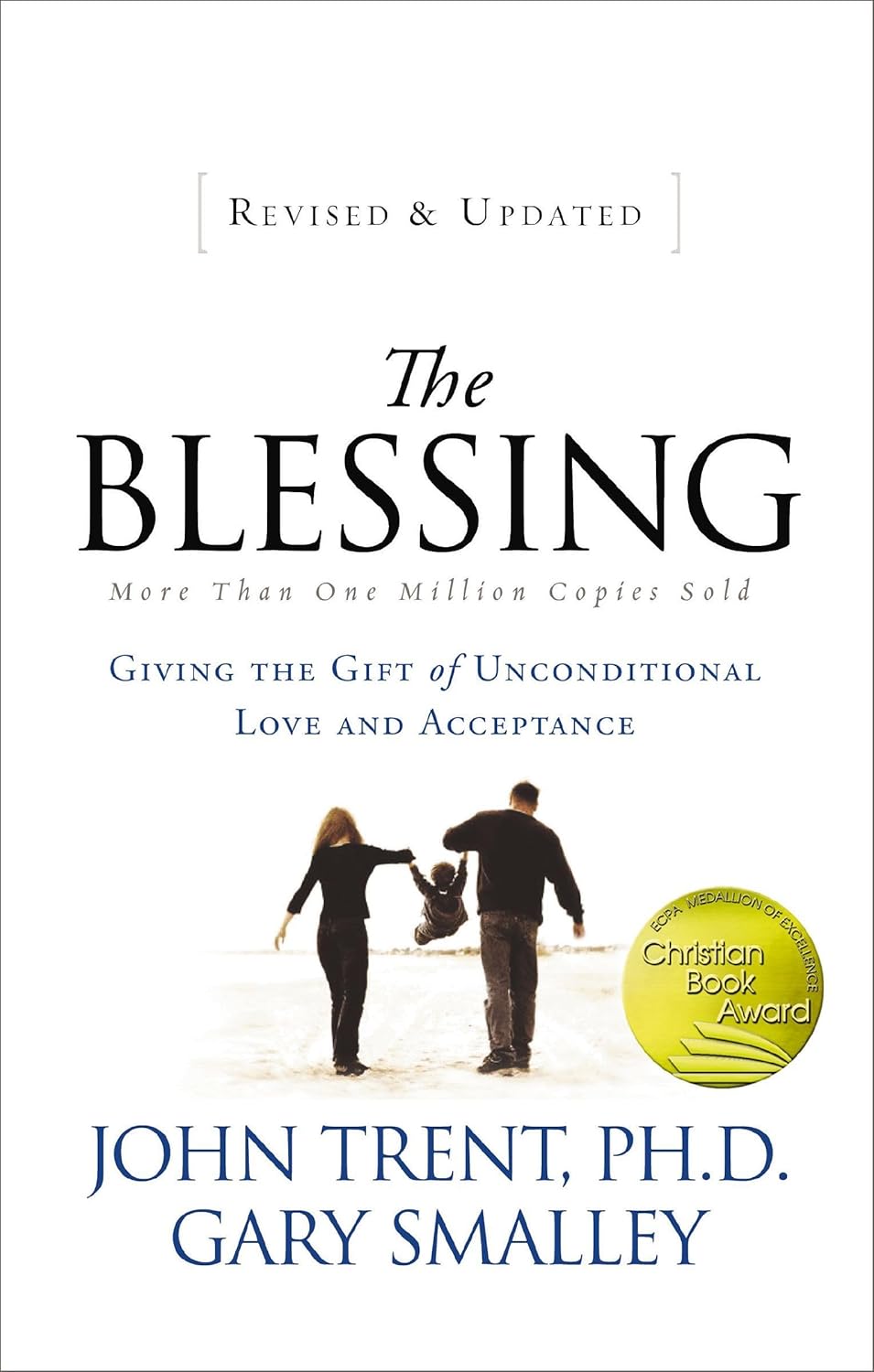 ”THE BLESSING” 
BY JOHN TRET PH.D. & GARY SMALLEY

FOR FATHERS WHO WANT TO GET IT 
RIGHT.
[Speaker Notes: We may have never recieved the blessing from our fathers
but Battle Ready and this training should lead to a craving to not only
revieve the blessing but also to give that blessing to our children.
not just our biological children but our downline of influence
our spiritual children
our Timothy’s

After today you have been made aware that you are either
continuing the curse or you are extending the blessing.]
EXTENDING THE BLESSING
MEANINGFUL TOUCH
SPOKEN MESSAGE
ATTACH HIGH VALUE
PICTURE SPECIAL FUTURE
ACTIVE COMMITMENT
[Speaker Notes: How does the blessing work?
Just like the curse does.

Active Commitment is the act of living it out.

Being Battle Ready is Active Commiment so that the Lord can use us to bless others

Can we live a fruitful life?

By fruitful life I mean a life that is full of extending the blessing.

We are no longer operating from a wound or a false self.]
AROUND THE TABLE TIME
“The man who never reads will never be read; he who never quotes will never be quoted. He who will not use the thoughts of other men's brains, proves that he has no brains of his own.”

Charles Spurgeon
BOOK LIST:
“WILD AT HEART:  DISCOVERING THE SECRET OF A MAN’S SOUL”
BY JOHN ELDREDGE

“THE BLESSING:  GIVING THE GIFT OF UNCONDITIONAL LOVE AND ACCEPTANCE”
BY GARY SMALLEY, JOHN TRENT AND KARI TRENT STAGEBERG
WWW.BATTLEREADYMAN.COM
“Your Kingdom Life Plan”  Nov. 23, 2024